分割指示時の院外処方箋の様式変更　（平成30年10月1日より）
医師の指示で、院外処方箋にて保険薬局に分割指示を行った場合、院外処方箋が 複数枚印刷されるようになります。（例：3分割の指示の場合、3枚出力）また、別紙が追加で1枚印刷されます。以下に変更の詳細、および帳票の運用について記載させていただきます。
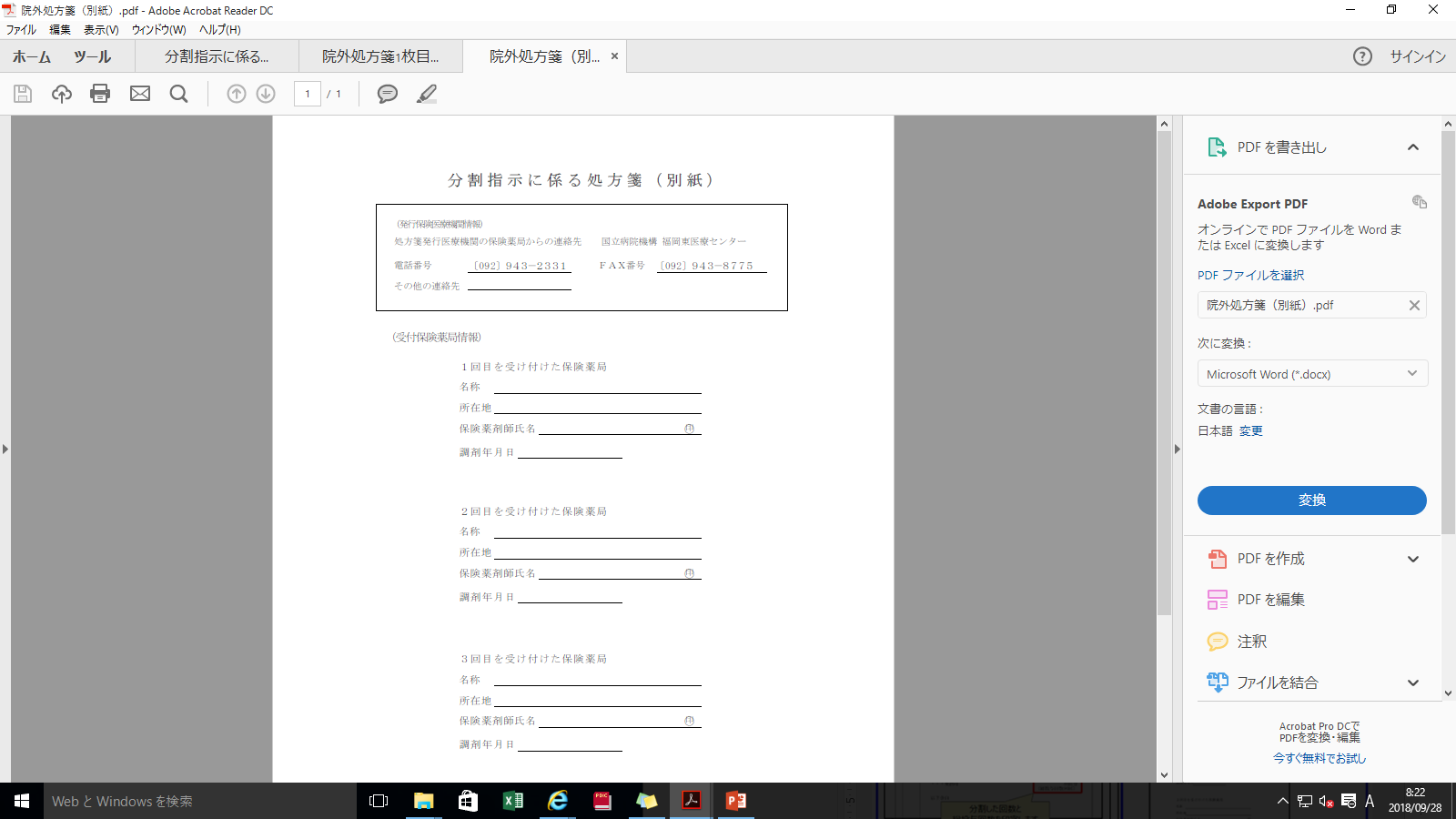 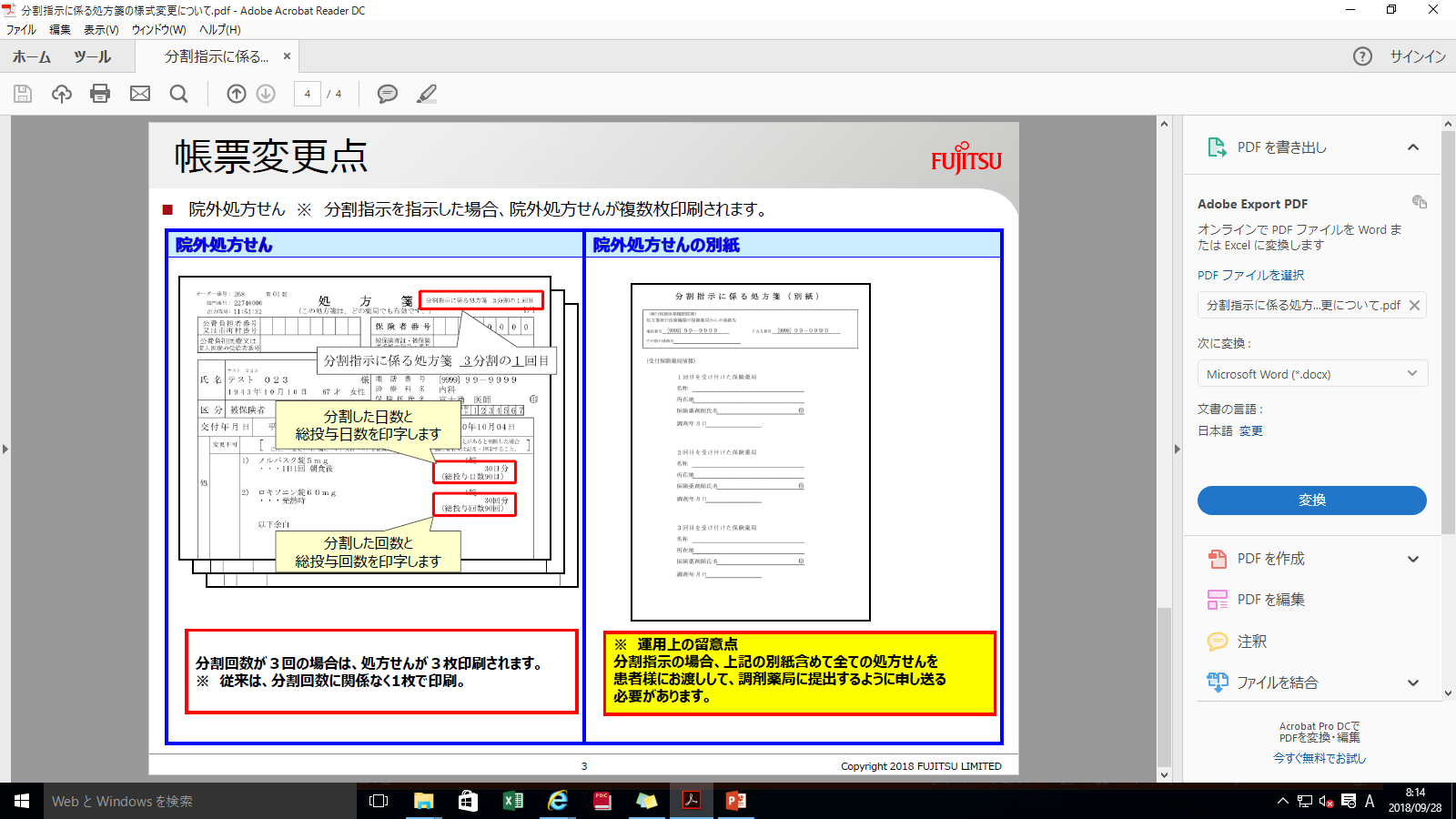 福岡東医療センター　薬剤部
TEL:092-943-2331
FAX:092-943-8775
①院外処方箋：調剤した処方箋は保険薬局様にて御保管ください。
　　　　　　　調剤非対象の処方箋は患者様へ御返却ください。
②院外処方箋の別紙：必要事項を記載後、患者様へ御返却ください。